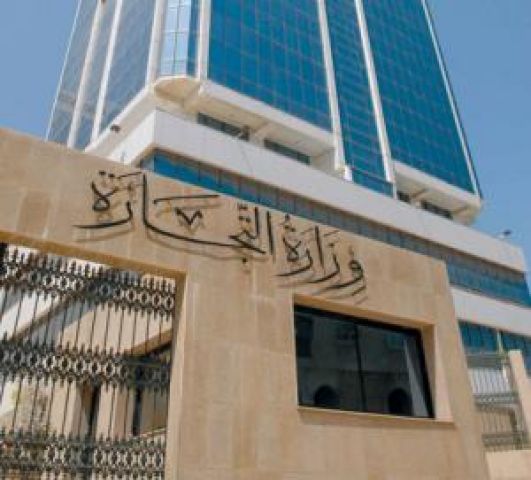 الجمهورية الجزائرية الديمقراطية الشعبيةوزارة التجارةمديرية التجارة لولاية مستغانم
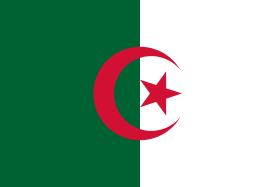 مصلحة مراقبة الممارسات التجارية و المضادة للمنافسة
   مكتب الممارسات  االمضادة للمنافسة
آليات حماية المنافسة في السوق
من إعداد:      
حيرش مختارية               
     بلقاسم محمــد
يوم 2019/09/18
خطة الدراسة
1-المقـدمة .
 2-مجال تطبيق أحكام قانون المنافسة
 3- آليات حماية المنافسة: ( حظر الممارسات المقيدة للمنافسة)                               
    - اتفاقيات 
    - التعسف في وضعية الهيمنة.
    - التعسف في استغلال وضعية التبعية.
    - مبدأ حرية الأسعار.
- الاستئثار
 - التجميعات
     4- العقـــوبــات
المقدمـــــةلم يكن من المتوقع أن تعرف الجزائر خلال مرحلة ما قبل تسعينات القـــرن الماضي ظهور قانون المنافسة، لكون هذه المرحلة تميزت بسيادة المذهب الاشتراكي القائمة مقوماتـه على النظـــام الاحتكاري حيث تمارس من خلاله الدولة نشاط الإنتاج و التوزيع  دون مزاحمة مـن الكيانات الاقتصادية الخاصة و نظــرا للتغيرات الجذرية التي عرفتها البلاد و الانفتاح على العــالم أصبح من الضروري على الجزائر  مواكبة التطـور الاقتصـــادي الـــــذي توصلت إليه الدول المتطورة من خلال اعتمادها على نظام اقتصاد الســوق القائم أساسا على حرية الأسعار و المنافسة.
لم يظهر أول قانون للمنافسة في الجزائر إلا سنة 1995 من خـلال القانون رقم  95-06 المؤرخ في 25 جانفي 1995 ، إلا أنـــــه ألغي و عــوض بالأمــــر رقم 03-03 المؤرخ في 19 جويلية 2003، حيث تم الفصل بمقتضىاه  بين الممارسات التجارية التي أعد لها المشرع  قـانونا خاصا يتمثل في القانون رقم 04-02 المعدل و المتمم بالقـانون رقم 10-06  المـؤرخ في 15 أوت 2010 و المتعلق بالقــــواعد المطبقــة على الممـارسات التجاريـــة، و خصص قانـون المنافسة للأحكـام المتعلقة بمبـادئ المنافسـة و مجلس المنافسة.
و لقد عدل و تمم الأمــر رقم 03- 03 المذكور أعلاه بالقانون رقم 08-12 المؤرخ في 25 جـوان 2008  و القانون رقم 10-05 المــؤرخ في15  أوت 2010 .
مجال تطبيق أحكام قانون المنافسة
قصـــد زيادة الفعالية الاقتصادية و تحسين ظروف معيشة المستهلكين، لم يستثني تطبيق أحكام هذا القانون أي قطاع أو نشاط ، بل خص كل الأنشطة :
لإنتاج بما فيها النشاطات الفلاحية 
التوزيع بما فيها تلك المتعلقة باستيراد المواد لإعادة بيعها على حالتها ، والوكــــلاء و وسطاء بيع المواشي 
الخدمات و الصناعة التقليدية و الصيد البحري
النشاطات التي يــــــــقوم بهــــــــــا الأشخاص العمومية المعنوية و الجمعيات والمنظمات المهنية مهما كان وضعها القانوني أو شكلها و هدفها   
و فضلا عن ذلك امتد إلى غاية الصفقات العمومية، غير أن تطبيقه يجب أن لا يعيق أداء المرفق العام أو صلاحية السلطة العمومية.
أليات حماية المنافسة ( حظر الممارسات المقيدة للمنافسة):
الإتفاقيات
الإتفاقيات المقيــــدة للمنافسة هـــي الممارسات و الأعمال المدبـــرة  عندما تهدف إلى عرقلة  حرية المنافسة  في نفس السوق أو الحد منها  وقد تتخذ عدة أشكـــال ، مكتوبـــــــــة  أو شفوية  و  ضمنية أو صريحة  وكما يمكن                                                                                أن تكون عمودية كالتي تكـــون بين المنتـــــج و الموزع.
كما يستدعي الاتفاق تواجد عنصر الحرية في التصرف ، أي التمتع باستقلالية القرار   و هذا ما لا ينطبق على شركة الأم وفروعها،  وبنص المادة 6 من الأمر رقم 03-03 المعدل و المتمم المتعلق بالمنافسة تحظر كل الممارسات عندما ترمي إلى :
- الحد من الدخول إلى السوق أو ممارسة النشاط التجاري
-عرقلة تحديد الأسعار حسب قواعد السوق بالتشجيع المصطنع لارتفاعها أو تخفيضها
- تقليص أو مراقبة الإنتاج أو منافذ التسويق أو الاستثمارات أو التطور التقني 
اقتسام الأسواق أو مصادر التموين 
- تطبيق شروط غير متكافئة لنفس الخدمات تجاه الشركاء التجاريين مما يحرمهم من منافع المنافسة 
- إخضاع إبرام العقود مع الشركاء لقبولهم خدمات إضافية ليس لها صـلة بموضوع هذه العقود. 
- السماح بمنح صفقة عمومية لأصحاب هذه الممارسات المقيدة
و طبقا لأحكام المادة 9 من الأمر رقم 03-03 المتعلق بالمنافسة لا تخضع لأحكام المادة 06 الإتفاقيـــات والممارسات الناتجة عن تطبيق نص تشريعي و تنظيمي،كما لا تخضع تلك التي كانت محل ترخيص من طرف مجلس المنافسة و التي أتبث أصحابها بأنها تـؤدي إلى تطور اقتصادي أو تقني ،  أو تساهم في تحسين التشغيل ، أو السماح للمؤسسات الصغيرة والمتوسطة بتعزيز وضعيتها التنافسية.
و
التعسف في وضعية الهيمنة 
التعسف الناتج عن وضعية الهيمنة على السوق أو احتكار لها وهي من الممارسات المحظورة بنص المادة 7 من الأمر رقم03/03 شأنها شأن الاتفاقيات  و تخضع لنفس الشروط ،وبالتالي فهي تحظر عندما تهدف إلى عرقلة  حرية المنافسة  في نفس السوق أو الحد منها.
و من هذا المنطلق وجب توفر ثلاثة شروط أساسية:
1- تواجد وضعية الهيمنة
وج و هي الوضعية التي تمكن مؤسسة ما  من الحصول على مركز قوة اقتصادية في السوق ، بحيث يمكنها من عرقلة قيام منافسة فعلية فيه و القيام بتصرفات منفردة تجاه زبائنها أو ممونيها. ب
التجـــــارة غيــــر الشرعــــية بالأرقـــام:
-2-  التعسف في استغلال وضعية الهيمنةوهي الأفعال أو الممارسات التي من خلال تمارس مؤسسة ما بصفتها مهيمنة أو محتكرة للسوق أو لجزء منه تعسفا قصد :1- الحد من الدخول إلى السوق أو ممارسة النشاط التجاري2- عرقلة تحديد الأسعار حسب قواعد السوق بالتشجيع المصطنع لارتفاعها أو تخفيضها3- تقليص أو مراقبة الإنتاج أو منافذ التسويق أو الإستثمارات أو التطور التقني	4- اقتسام الأسواق أو مصادر التموين5- تطبيق شروط غير متكافئة لنفس الخدمات تجاه الشركاء التجاريين مما يحرمهم من منافع المنافسة6-  إخضاع إبرام العقود مع الشركاء لقبولهم خدمات إضافيـة ليس لها صــلة بموضوع هذه العقود.
3 - الأثــر المقيد للمنافسةو هو  بلوغ الغاية و الهدف من  التعسف ، تعزيز وضعية الهيمنة على السوق أو احتكار لها وهي من الممارسات المحظورة بنص المادة 7 من الامر رقم 03/03 شأنها شأن الاتفاقيات  و تخضع لنفس الشروط ،وبالتالي فهي تحظر عندما تهدف إلى عرقلة  حرية المنافسة  في نفس السوق أو الحد منها.  إذا لا يمكن إثبات مخالفة التعسف الناتج عن وضعية الهيمنة إلا إذا كانت هناك علاقة سببية بين السلطة على الهيمنة و القدرة على الإساءة أو سوء المعاملة.        و طبقا لأحكام المادة 9 من الأمر رقم 03-03 لا يخضع لأحكام المــادة 7 التعسـف   الناتج عن وضعية الهيمنة والدي نتج عن تطبيـق نص تشريعي أو تنظيمـي،كما لا يخضـع التعسف الذي  كان محل ترخيص من طرف مجلس المنافسة و الــذي أتبث أصحــابه بأنه يـؤدي إلـــى تطور إقتصادي أو تقني ، أو يساهم في تحسين التشغيل ، أو السماح للمؤسسات الصغيــرة والمتوسطة بتعزيز وضعيتها التنافسية.
المؤسسات حرة في ممارسة نشـــــاطها طالما كانت في إطـارها المشروع ، لكن الخروج عن حدود المنافسة الحرة بأعمال تـــؤدي إلى تقيدها أو عرقلتها هو الأمر المعاقب عليه. 
     إن تبعيةمؤسسة لمؤسسة أخرى اقتصاديا ليس محظــورا و لكن الاستغلال التعسفي لوضعية التبعية الاقتصادية المؤدي إلى تقيد المنافسة أو الإخلال بقـــواعدها في السوق هو المحظور و المشكل لممارسة مقيد ة للمنافسة في مفهوم نص المادة 11 من الأمــر 03/03  المتعلق بالمنافسة، بحيث“ تمنع كل مؤسسة التعسف في استعمــــال وضعية التبعية لمؤسسة أخــرى بصفتها زبونا أو ممونا إذا كان ذلك يخل بقواعد المنافسة“.
ويتمثل التعسف على سبيل المثال في :
ويتمثل التعسف على سبيل المثال في :
التعسف في استغلال وضعية التبعية
رفض البيع بدون مبرر
البيع المتلازم أو التميزي
البيع المشروط بإقتناء كمية دنيا
الإلزام بالبيع بسعر أدنى
قطع العلاقة التجارية لمجرد رفض المتعامل الخضوع لشروط تجارية غير مبررة
و  كل عمل أخر مخل بالمنافسة
وعليه لا يمكن الحكم بثبوت التعسف في استغلال وضعية التبعية، إلا إذا تم تحقيق الثلاثة الشروط معا ، وجود وضعية التبعية ، التعسف الناتج عن الوضعية ، و الأثار المترتبة عنها و المعرقلة لحرية المنافسة.
التعسف في البيع بأسعار مخفضة
و هو عرض الأسعار أو ممارسة أسعار بيع مخفضة بشكل تعسفي للمستهلكين مقارنة بأسعار تكلفة الإنتاج أو الشراء، لا لسبب الإفلاس و لا للتصفية، إنما لهدف إبعاد منافس أو عرقلة أحد منتجاته من الدخول إلى السوق، و تعد وفق المادة 12 من الأمر رقم 03/03 المتعلق بالمنافسة و بالتالي من الممارسات المقيدة للمنافسة.
مبدأ حرية الأســــــعار
يعتبر هذا المبدأ من أهم مبادئ المنافسة بموجب الأمر رقم 03-03 المؤرخ في 19 جويلية 2003  ، ولقد نصت المادة 04 الفقرة الأولــى على أن أسعــــار السلع و الخدمات تحدد  بصفة حرة وفقا لقواعـــد المنافسة الحــــــرة والنزيهة، إلا أن هـذه الحرية مشترطة بالإمتثال إلى أسس قواعد الإنصاف و الشفافية ، و التي تطـــرق إليها المشرع على سبيل المثال :
مبدأ حرية الأسعار
1- تركيبة الأسعار لنشاطات الإنتاج و التوزيع و إستيراد السلع لإعادة بيعها على حالتها و تأدية الخدمات.
2- هوامش الربح فيما يخص إنتاج السلع و توزيعها و تأدية الخدمات.
3- شفافية الممارسات التجارية (و المتمثلة في الإعلام و الإشهار بالأسعار والتعريفات و التعامل بالفاتورة).
و طبقا لنص المادة 4  من القانون رقم 10/05 المعدل و المتمم للامر رقم 03/03 النتعلق بالمنافسة اد“ يمكن  تحديد هوامش و أسعار السلع و الخدمات  ذات الأصناف المتجانسة أو تسقيفها أي تقنينـــها ( أسعار مقننة ) بناءا على  إقتراحات القطاعات المعنية ، وفي الحالات التالية:
اضطراب محسوس في السوق  الناتج عن عدم استقرار مستويات أسعار السلع و الخدمات الضرورية  أو ذات الإستهلاك الواسع
مكافحة المضاربة بجميع أشكالها و الحفاظ على القدرة الشرائية للمستهلك
و يمكن أيضا اتخاذ نفس التدابير لفترة مؤقتة في حالة الإرتفاع المفرط و غير المبرر للأسعار، و قد يكون سببه اضطراب خطير للسوق أو كارثة طبيعة أو خلل في التموين في قطاع أو منطقة جغرافية أو في حالة الإحتكار الطبيعي (الإحتكار الطبيعي هي الوضعية التي لا يمكن التنافس فيها، ويرجع ذلك لحجم و أهمية النشاط ، بحيث لا يمكن للدولة التخلي عنه كالغـــاز و الكهرباء ، سكك الحديد...).
الإستئثار
      في نظر أحكام المادة 10 من الأمر رقم 03-03  يعتبر عرقلة لحرية المنافسة أو الحد منها أو إخلال  بها ، و يحظر كل عمل و/أو عقــــــد مهما كانت طبيعته و موضوعه يسمح لمؤسسة بالإستئثار في ممارسة نشاط يدخل في مجـــال تطبيق هذا الأمر، أي يطبــــق على كل قطاعات الأنشطة، الإنتاج والتوزيع والخدمات.
و من بين الأشكال الأكثر شيوع هو التوزيع الحصري، حيث تمنح مؤسسـة ما إلى مؤسسة أخرى صفقة حصرية تمنحها الحق في توزيع منتجاتها دون منـافس ، وهذا في الحقيقة لا يؤثر سلبا على حرية المنافسة إلا إذا كانت المؤسسة المـانحة للصفقة تحتل مكانـة في السوق أو تتميز بقوة مؤثر فيه.
التجميعات 
الإقتصادية
أي مشروع  تجميع اقتصادي  تنتهجه المؤسسات هو امتداد واستكمال لسياسة الهيمنة على السوق. واعتبارا لذلك فإن المشرع  يفرض مراقبة كل التصرفات التــي من شأنها المساس بالمنافسة و تقيد السوق.
المشرع الجزائري لم يتولى تعريف التجميعات، وإنما اكتفى بذكر الشكل المتطلب في  التجميع، بحيث قد يكون :
اما عن اندماج مؤسستان أو أكثر كانت مستقلة من قبل.
و إما عن طريق التحكم في مراقبة مؤسسة أو عدة مؤسسات جراء إبرام عقد  مهما كان شكله،  كشراء أسهم في رأس المال ، تحويل الملكية لكل أو جــزء من أصول المؤسسة بحيث تمكن العون الإقتصادي  من ممارسة النفـوذ الأكيـــد عليها والذي من شأنه المساس بالمنافسة وتعزيز وضعية الهيمنة على السوق.
و إما بإنشاء مؤسسة مستقلة بذاتها باشتراك مؤسستين أو أكثر.
و قد أشترط  المشرع الجزائري لترخيص التجميعات الاقتصادية عدم  تحقيق حــد يفوق 40 %  من حجم المبيعات أو المشتريات المنجزة في السوق المعنية ، ما عدا تلك التي كانت محل ترخيص من مجلس المنافسة و التي أثبت أصحابها  أنها تؤدي إلى تطوير قــــــدراتها التنافسية أو تساهم في تحسين التشغيل أو من شانها السماح للمؤسسات الصغيرة والمتوسطة بتعزيز وضعيتها التنافسية في السوق.
 وكما يمكن  أن ترخص الحكومـة تلقائيـا التجميعات التي تستنـد إلــى نص تشريعـي أو تنظيمــي إذ قــد يتقـرر قانونا الموافقة على شكل من  أشكال  التجميع في نشاطات معينة قد تراها الدولة ضرورية للتنمية والتطور الاقتصادي، وذلك بناء على تقرير الوزير المكلف بالتجارة .
العقوبات المترتبة عن الممارسات المقيدة للمنافسـة : 
- يعاقب على الممارسات المضادة للمنافسة حسب نص المادة 26 من القانون  رقم 08/12 المؤرخ في 25/06/2008 المتعلق بالمنافسة ”كل الممارسات المنصوص عليها في المادة 14 من الأمر رقم 03/03 بغرامة لا تفوق 12 بالمائة من مبلغ  رقم الّأعمال من غير الرسوم المحقق في الجزائر خلال أخر سنة مالية مختتمة                 أو بغرامة تساوي على الأقل ضعفي الربح المحقق بواسطة هذه الممارسات على   ألا تتجاوز هذه الغرامة أربعة أضعاف هذا الربح و إذا كان مرتكب المخالفة لا يملك رقم الأعمال محدد، فالغرامة لا تتجاوز ستة ملايين دينار                      (6000.000 دج)
* يعاقب على عمليات التجميع المنصوص عليها في أحكام المادة (17) من نفس الأمر و التي أنجزت بدون ترخيص من مجلس المنافسة بغرامة مالية أن تصل إلى 7 % من رقم الأعمال من غير الرسوم المحققة في الجزائر خلال أخر سنة مالية مختتمة ضد كل مؤسسة هي طرف في التجميع أو ضد المؤسسة التي تكونت من عملية التجميع.
* كما جاء في المادة ( 62) ما يلي: ”يمكن مجلس المنافسة في حالة عدم إحترام الشروط أو الإلتزامات المنصوص عليها في المادة (19 ) أعلاه، إقرار عقوبة مالية يمكن أن تصل إلى 5% من رقم الأعمال من غير الرسوم المحققة في الجزائر خلال أخر سنة مختتمة ضد كل مؤسسة هي طرف في التجميع أو المؤسسة التي تكونت من عملية التجميع“.
* ملاحظــة: 
إن مجلس المنافسة الجزائري هو الذي يتخذ قرار الترخيص بالتجميعات الإقتصادية لكن بعد أخذ رأي الوزير المكلف بالتجارة الهدف من ذلك ضبط السوق و تطبيق قواعد المنافسة لا سيما مراقبة التجميعات الإقتصادية                   و تنظيمها.
- كما يعاقب حسب نص المادة (57) من الأمر 03/03 المتعلق بالمنافسة بغرامة قدرها (2000.000 دج) على كل شخص طبيعي ساهم شخصيا بصفة إحتيالية في تنظيم الممارسات المقيدة للمنافسة و في تنفيذها كما هي محددة في هذا الأمر .
- يمكن لمجلس المنافسة حسب المادة (27) من القانون رقم 08/12 المتعلق بالمنافسة المعدل للمادة (58) من الأمر 03/03 إذا لم تنفذ الأوامر و الإجراءات المؤقتة المنصوص عليها في المادتين (45) و (46) من نفس الأمر في الأجال المحددة أن يحكم بغرامات تهديدية لا تقل عن مبلغ مائة و خمسين ألف دينار (150.000,00 دج) عن كل تأخير.
شكرا لحسن إصغائكم